The Mote Revolution:Low Power Wireless Sensor Network Devices
University of California, Berkeley
Joseph PolastreRobert SzewczykCory SharpDavid Culler
Only a relevant subset of slides
“The Mote Revolution: Low Power Wireless Sensor Network Devices” Hot Chips 2004 : Aug 22-24, 2004
Outline
Trends and Applications
Mote History and Evolution
Design Principles
Telos
“The Mote Revolution: Low Power Wireless Sensor Network Devices”
Hot Chips 2004 : Aug 22-24, 2004
Faster, Smaller, Numerous
Moore’s Law
“Stuff” (transistors, etc) doubling every 1-2 years
Bell’s Law
New computing class every 10 years
Streaming Data to/from the Physical World
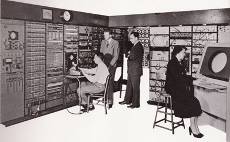 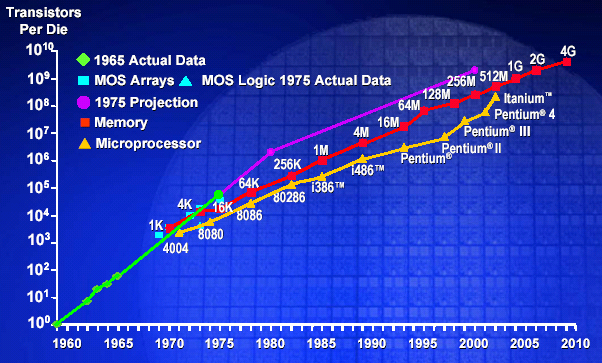 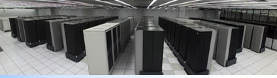 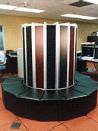 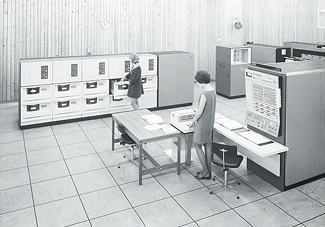 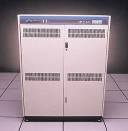 log (people per computer)
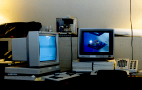 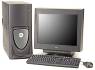 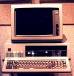 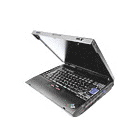 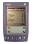 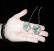 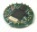 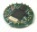 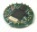 year
“The Mote Revolution: Low Power Wireless Sensor Network Devices”
Hot Chips 2004 : Aug 22-24, 2004
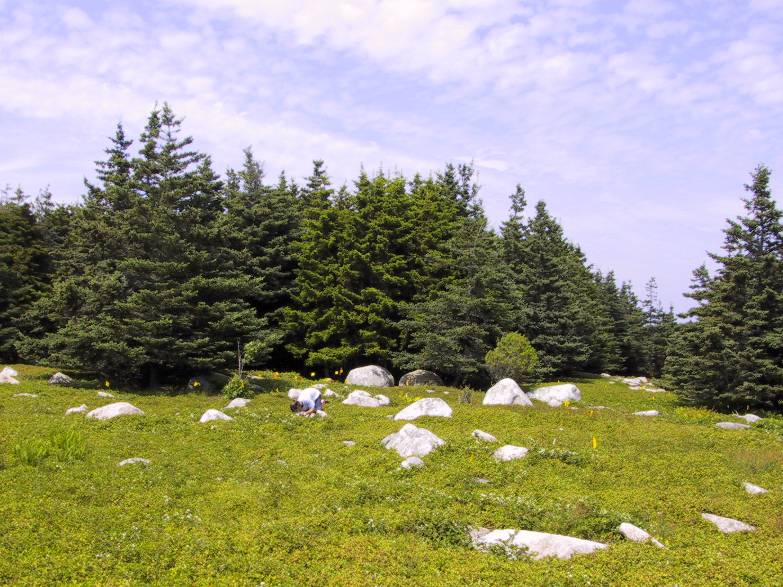 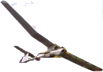 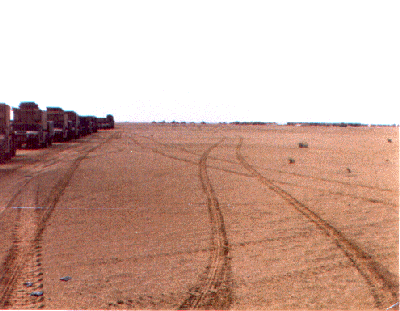 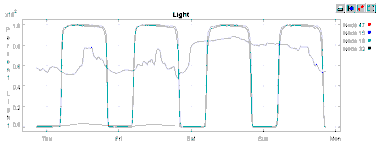 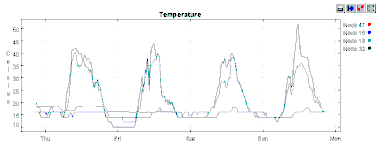 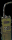 Applications
Disconnection & Lifetime
Sample Rate & Precision
Low Latency
Density & Scale
Mobility
Environmental Monitoring
Habitat Monitoring
Integrated Biology
Structural Monitoring
Interactive and Control
Pursuer-Evader
Intrusion Detection
Automation
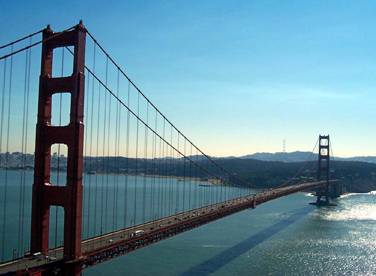 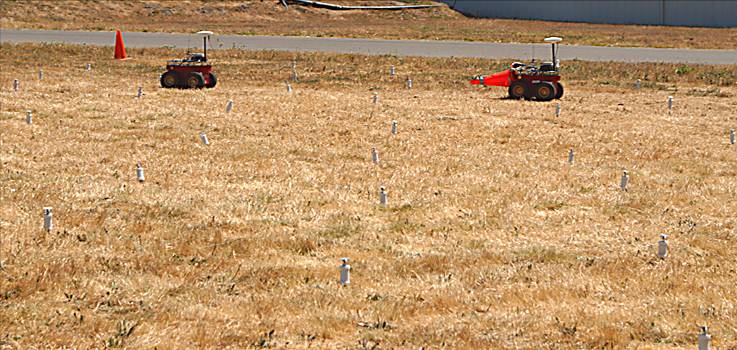 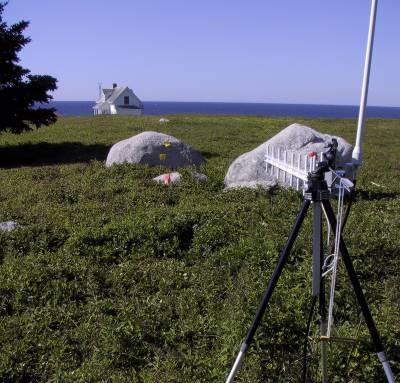 “The Mote Revolution: Low Power Wireless Sensor Network Devices”
Hot Chips 2004 : Aug 22-24, 2004
Telos 4/04
Robust
Low Power
250kbps
Easy to use
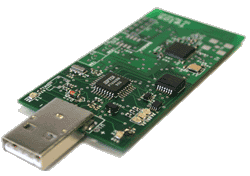 WeC 99
“Smart Rock”
Rene 11/00
Dot 9/01
Mica 1/02
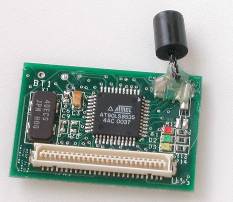 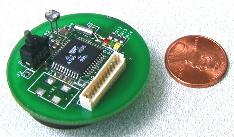 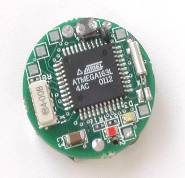 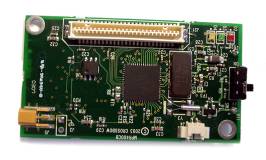 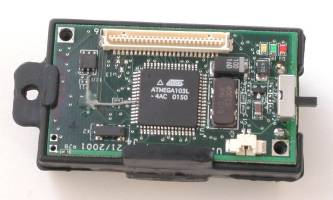 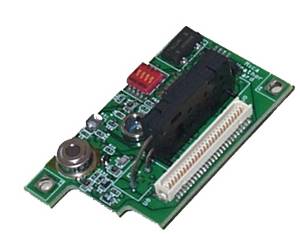 Small microcontroller    8 kB code   512 B data 
Simple, low-power radio    10 kbps ASK
EEPROM (32 KB)
Simple sensors
Mica2 12/02
38.4kbps radioFSK
Demonstrate scale
Designed for experimentation
sensor boards
power boards
NEST open exp. Platform128 kB code, 4 kB data40kbps OOK/ASK radio512 kB Flash
Spec 6/03
“Mote on a chip”
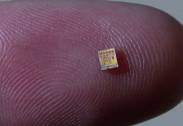 Open Experimental Platform
Services
Networking
TinyOS
Commercial Off The Shelf Components (COTS)
“The Mote Revolution: Low Power Wireless Sensor Network Devices”
Hot Chips 2004 : Aug 22-24, 2004
[Speaker Notes: Before we jump in to the technical material, I would like to give you one more bit of context.]
Mote Evolution
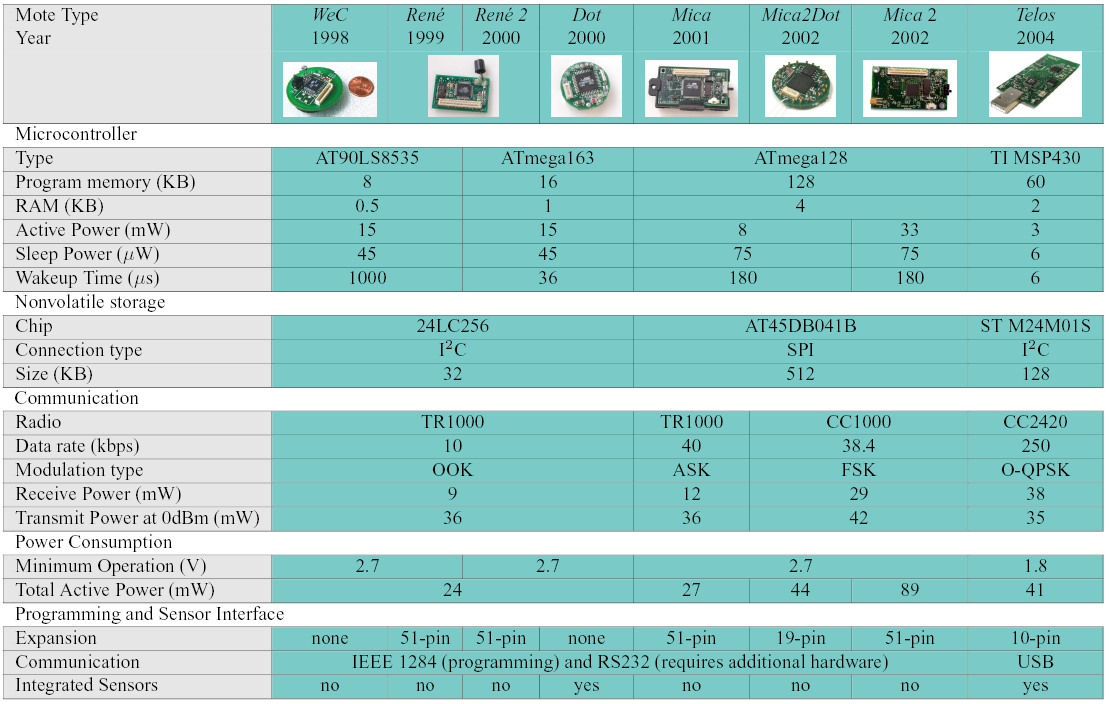 “The Mote Revolution: Low Power Wireless Sensor Network Devices”
Hot Chips 2004 : Aug 22-24, 2004
Sensor
Radio Transceiver
Analog I/O Ports
Microcontroller
D/A
Sensor
External Memory
A/D
Digital I/O ports
Mote
A very low cost low power computer
Monitors one or more sensors
A Radio Link to the outside world
Are the building blocks of Wireless Sensor Networks (WSN)
Nuwan Gajaweera
Presentation
Low Power Operation
Efficient Hardware
Integration and Isolation
Complementary functionality (DMA, USART, etc)
Selectable Power States (Off, Sleep, Standby)
Operate at low voltages and low current
Run to cut-off voltage of power source
Efficient Software
Fine grained control of hardware
Utilize wireless broadcast medium
Aggregate
“The Mote Revolution: Low Power Wireless Sensor Network Devices”
Hot Chips 2004 : Aug 22-24, 2004
Typical WSN Application
processing
data acquisition
communication
Periodic
Data Collection
Network Maintenance
Majority of operation
Triggered Events
Detection/Notification
Infrequently occurs
But… must be reported quickly and reliably
Long Lifetime
Months to Years without changing batteries
Power management is the key to WSN success
Power
wakeup
sleep
Time
“The Mote Revolution: Low Power Wireless Sensor Network Devices”
Hot Chips 2004 : Aug 22-24, 2004
Design Principles
Key to Low Duty Cycle Operation:
Sleep – majority of the time
Wakeup – quickly start processing
Active – minimize work & return to sleep
“The Mote Revolution: Low Power Wireless Sensor Network Devices”
Hot Chips 2004 : Aug 22-24, 2004
Sleep
Majority of time, node is asleep
>99%
Minimize sleep current through
Isolating and shutting down individual circuits
Using low power hardware 
Need RAM retention
Run auxiliary hardware components from low speed oscillators (typically 32kHz)
Perform ADC conversions, DMA transfers, and bus operations while microcontroller core is stopped
“The Mote Revolution: Low Power Wireless Sensor Network Devices”
Hot Chips 2004 : Aug 22-24, 2004
Telos Platform
Standards Based
IEEE 802.15.4   
USB

IEEE 802.15.4  ZigBee
CC2420 radio
Frame-based
250kbps
2.4GHz ISM band

TI MSP430
Ultra low power
1.6mA sleep
460mA active
1.8V operation
A new platform for low power research
Monitoring applications:
Environmental
Building
Tracking

Long lifetime, low power, low cost

Built from application experiences and low duty cycle design principles

Robustness 
Integrated antenna 
Integrated sensors
Soldered connections
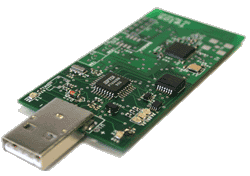 Open embedded platform with open source tools, operating system (TinyOS), and designs.
“The Mote Revolution: Low Power Wireless Sensor Network Devices”
Hot Chips 2004 : Aug 22-24, 2004
Minimize Power Consumption
Compare to MicaZ: a Mica2 mote with AVR mcu and 802.15.4 radio

Sleep
Majority of the time
Telos: 2.4mA
MicaZ: 30mA
Wakeup
As quickly as possible to process and return to sleep
Telos: 290ns typical, 6ms max
MicaZ: 60ms max internal oscillator, 4ms external
Active
Get your work done and get back to sleep
Telos: 4-8MHz 16-bit
MicaZ: 8MHz 8-bit
“The Mote Revolution: Low Power Wireless Sensor Network Devices”
Hot Chips 2004 : Aug 22-24, 2004
CC2420 RadioIEEE 802.15.4 Compliant
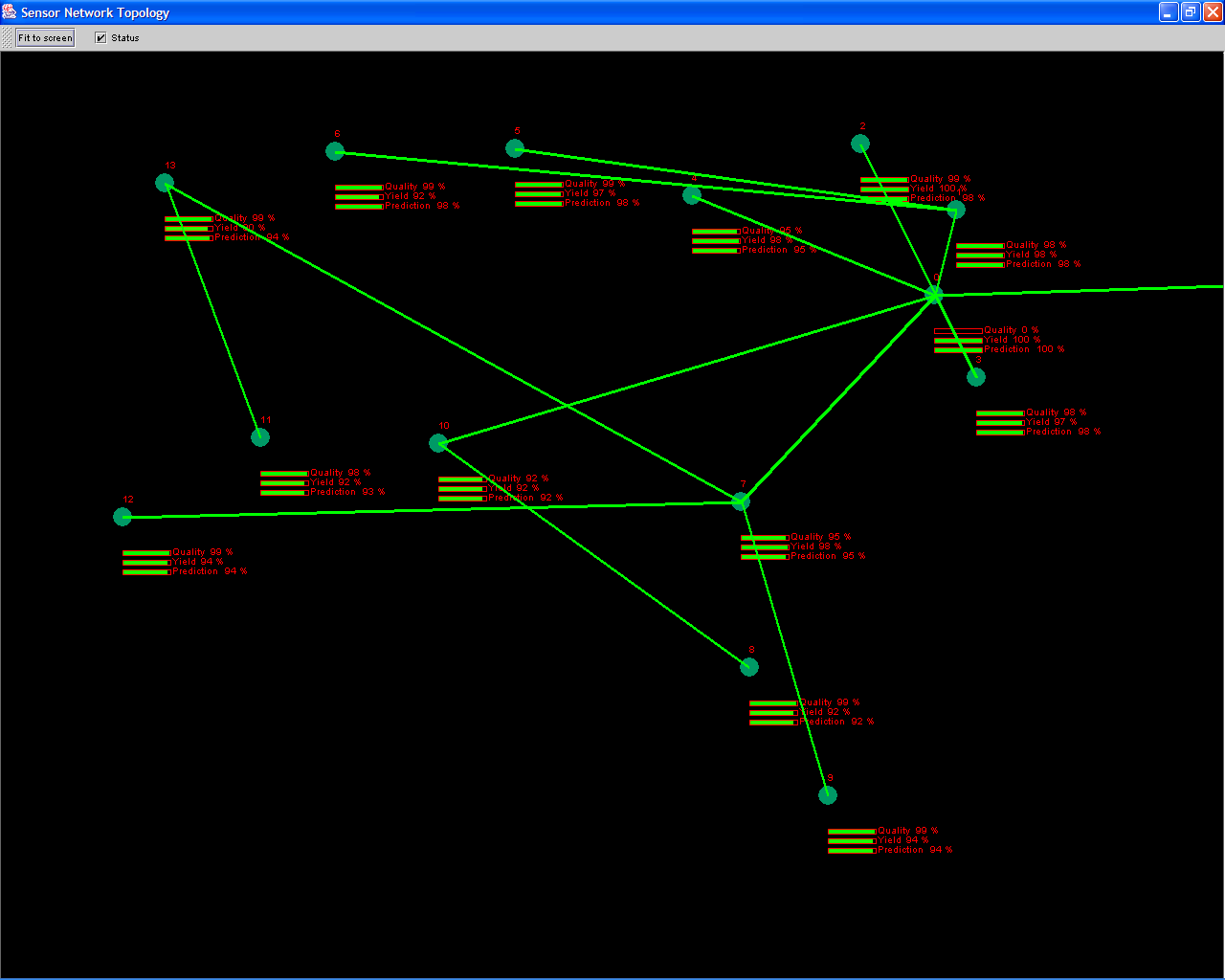 CC2420
Fast data rate, robust signal
250kbps : 2Mchip/s : DSSS
2.4GHz : Offset QPSK : 5MHz
16 channels in 802.15.4
-94dBm sensitivity
Low Voltage Operation
1.8V minimum supply
Software Assistance for Low Power Microcontrollers
128byte TX/RX buffers for full packet support
Automatic address decoding and automatic acknowledgements
Hardware encryption/authentication
Link quality indicator (assist software link estimation)
samples error rate of first 8 chips of packet (8 chips/bit)
“The Mote Revolution: Low Power Wireless Sensor Network Devices”
Hot Chips 2004 : Aug 22-24, 2004
Power Calculation ComparisonDesign for low power
Mica2 (AVR)
0.2 ms wakeup 
30 mW sleep
33 mW active
21 mW radio
19 kbps
2.5V min
2/3 of AA capacity
MicaZ (AVR)
0.2 ms wakeup 
30 mW sleep
33 mW active
45 mW radio
250 kbps
2.5V min
2/3 of AA capacity
Telos (TI MSP)
0.006 ms wakeup
2 mW sleep
3 mW active
45 mW radio
250 kbps
1.8V min
8/8 of AA capacity
Supporting mesh networking with a pair of AA batteries reporting data once every 3 minutes using synchronization (<1% duty cycle)
453 days
328 days
945 days
“The Mote Revolution: Low Power Wireless Sensor Network Devices”
Hot Chips 2004 : Aug 22-24, 2004
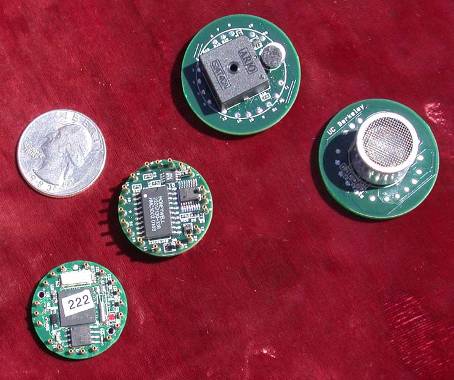 acoustic
ultrasound
mag
dot
Sensors
Integrated Sensors
Sensirion SHT11
Humidity (3.5%)
Temperature (0.5oC)
Digital sensor
Hamamatsu S1087
Photosynthetically active light
Silicon diode
Hamamatsu S1337-BQ
Total solar light
Silicon diode
Expansion
6 ADC channels
4 digital I/O
Existing sensor boards
Magnetometer
Ultrasound
Accelerometer
4 PIR sensors
Microphone
Buzzer
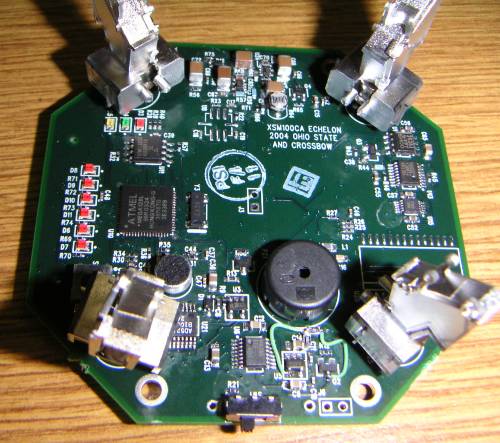 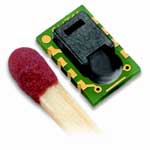 “The Mote Revolution: Low Power Wireless Sensor Network Devices”
Hot Chips 2004 : Aug 22-24, 2004